ARTIST Summer School in Europe 2009Autrans (near Grenoble), France
September 7-11, 2009




Invited Speaker: Eran Yahav
IBM T.J. Watson Research Center
Practical Synthesis of Concurrent Programs
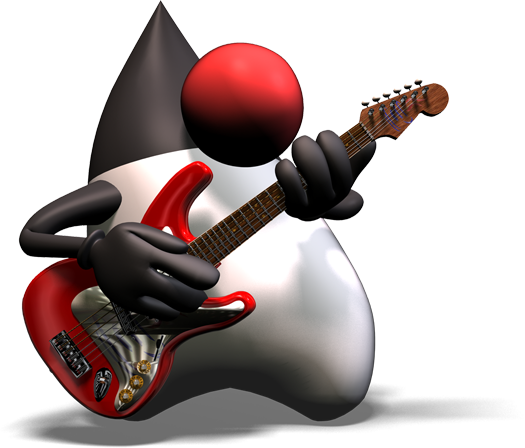 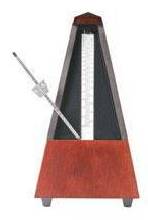 Concurrency in System-Level Software
Requirements
Correctness
Scalability
Response time
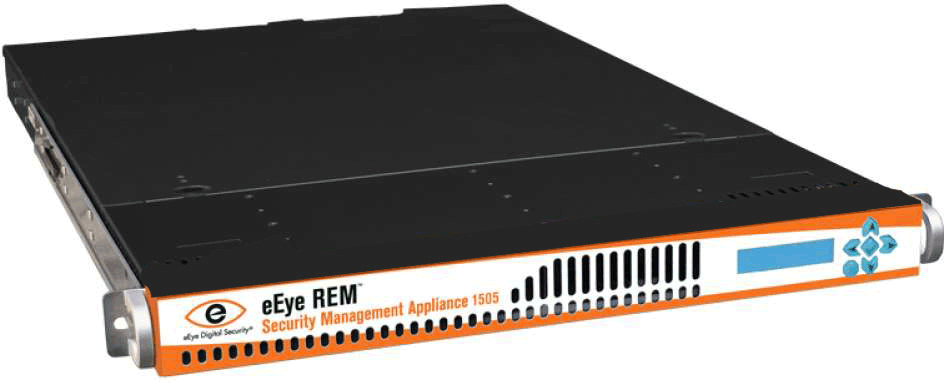 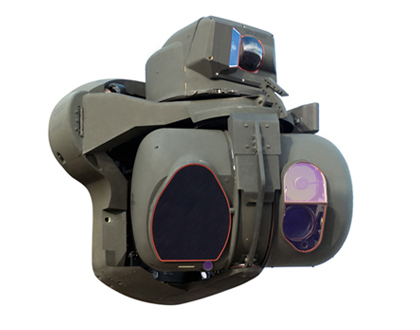 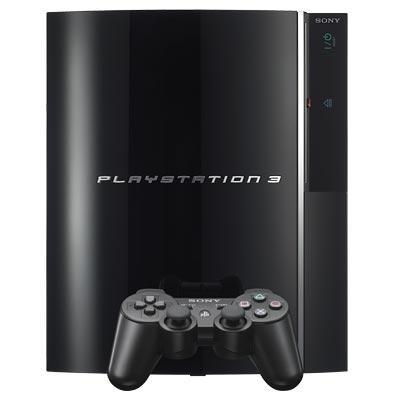 Challenges
Crossing abstraction levels
Hardware complexity
Time to market
2
[Speaker Notes: Specialized hardware/software stack
Specialized concurrent data structures]
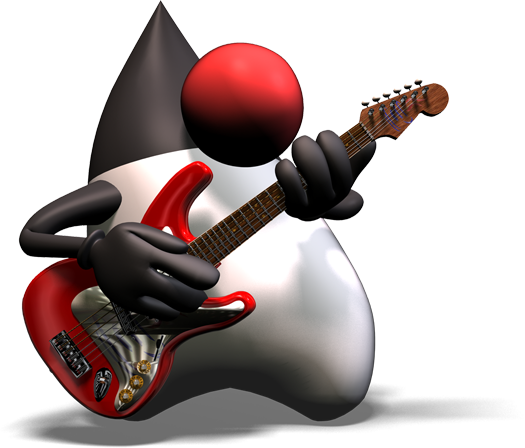 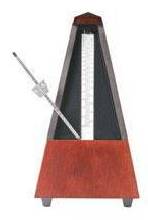 Highly Concurrent Algorithms
Cartesian tree (fast fits)
Lock-free queue
Garbage collection
…
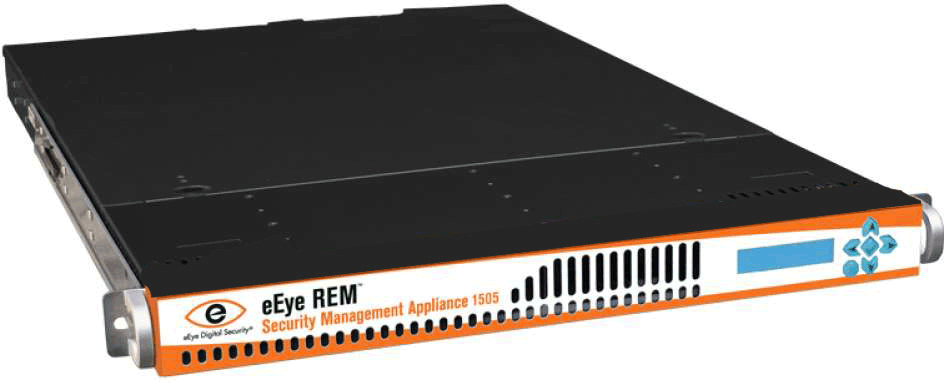 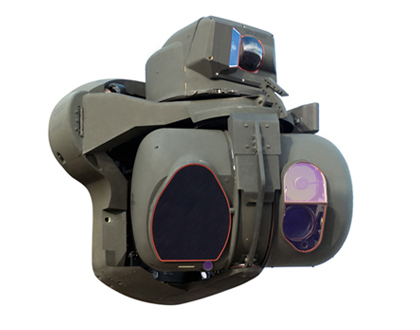 Parallel pattern matching
Anomaly detection
Voxel trees
Polyhedrons
…
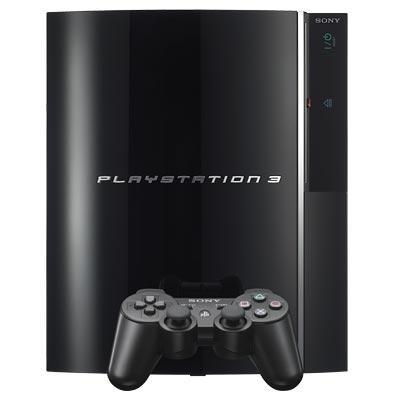 Scene graph traversal
Physics simulation
Collision Detection
…
3
Concurrent Data Structures
Applications (typically) have to share data
Need to synchronize to avoid data races
Concurrent data structures are critical for performance
Amdahl’s law
Locks are often a bad idea
Single thread holding lock can stop global system progress
Coarse-grained locking leads to contention
Fine-grained locking tricky to get right (deadlocks)
Non compositional
4
[Speaker Notes: X = 1/(b + (1 -b)/P)
P = 10 
B = 0.1
X = 1/(0.1 + 0.9/10) = 1/0.19 = 5.26
Best speedup on 10-way = 5.26]
Non-Blocking Algorithms
Guarantee system progress 
Failure of a single thread does not stop the system
Obstruction-free
Every thread can make progress if it runs in isolation
Lock-free
There exists a thread that makes progress in a finite number of system steps
Wait-free
All threads make progress in a finite number of system steps
5
Non-Blocking Concurrent Data Structures
Extremely tricky to get right
A new algorithm is a publishable result
Very fragile, minor changes can have drastic effects
Have to understand underlying memory model 
For performance, have to consider mem hierarchy
(e.g., Hopscoth Hashing / Maurice Herlihy, Nir Shavit, Moran Tzafrir)

Tricky to adapt from existing implementations
6
Concurrent Counter

int tick() {
  t = val
  val = t+1
  return t
}
t = val
val = t+1
return t = 0
T1
val = 0
t = val
val = t + 1
return t = 0
T2

int tick() {
  lock(L)
  t = val
  val = t+1
  unlock(L)
  return t
}
lock(L)
t = val
val = t+1
ret t = 0
unlock(L)
T1
val = 0
lock(L)
t = val
T2
7
Optimistic Concurrent Counter
int tick() {
  restart:
     old = val 
     new = old + 1
     if CAS(&val,old,new) 
        return old
     else 
        goto restart
     return t
}
bool CAS(addr, old, new) {
  atomic {
    if (*addr == old) {
       *addr = new;
       return true;
    } else 
       return false;
  }
}
Only restart when another thread changed the value of “val” concurrently
 Lock-free (but not wait-free)
 CAS in operation fails only when another operation succeeds
 note: failed CAS has no effect
8
Correctness of the Concurrent Counter
Linearizability [Herlihy&Wing 90]
Counter should give the illusion of a sequential counter



T1
T1
T1
T1
T1
T1
T2
T2
T2
T2
tick / 0
tick / 0
tick / 1
tick / 1
tick / 0
tick / 1
tick / 0
tick / 1
Tick / 1
Tick / 0
tick / 0
tick / 0
9
Beyond Concurrent Counters
Deal with concurrent changes during an operation
(I) observe that a concurrent change has occurred
(II) respond to concurrent change while preserving correctness
(III) do all that without undermining progress of critical operations
Establishing correctness is very hard to do manually
10
Goal
Generate efficient provably correct components of concurrent systems from higher-level specs
Verification/checking integrated in the design process
Automatic exploration of implementation details
Synthesize critical components
Concurrent Data Structures
System-level code
Some tasks are best done by machine,
while others are best done by human insight;
and a properly designed system will find the right balance
– D. Knuth
11
Lets suppose…
You want a concurrent set that is:

  correct 
  efficient  
  portable 

	and you want it quickly
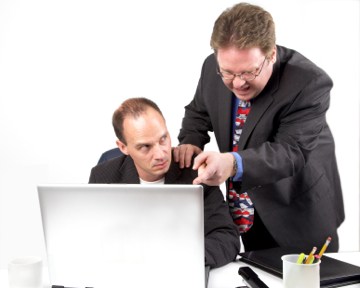 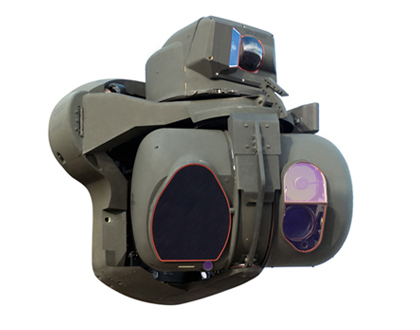 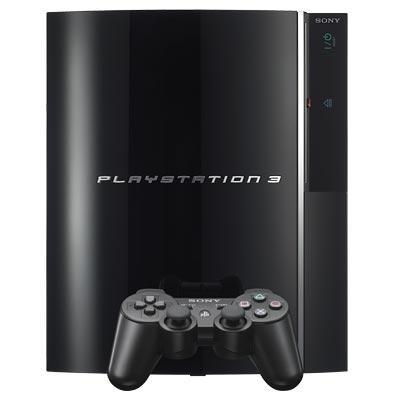 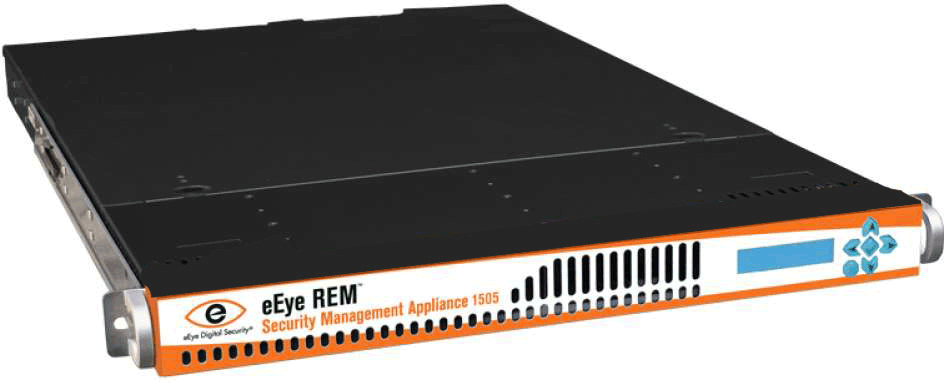 12
Now what…
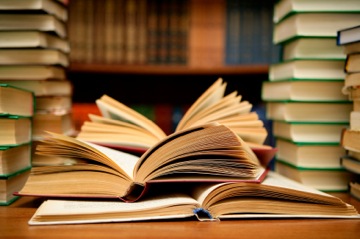 13
The result…
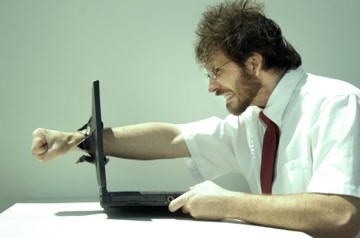 Harris
(DISC’01)
Heller et al.
(OPODIS’05)
Vechev & Yahav
(PLDI’08)
Maged
(PODC’02)
14
New Concurrent Set Algorithm
bool add(int key) {
 Entry *pred,*curr,*entry  
restart: 
 locate(pred,curr,key)                
 k = (curr->key == key) 
 if (k) return false
 entry = new Entry()
 entry->next = curr
 val=CAS(&pred->next,          	  curr,0,entry,0)
 if (val) goto restart
 return true
}
bool remove(int key) {
 Entry *pred,*curr,*r 
restart:                
 locate(pred,curr,key)                      
 k = (curr->key ≠ key) 
 if (k) return false
 <r,m> = curr->next
 lval=CAS(&curr->next, r,m,r,1)
 if (lval) goto restart
 pval=CAS(&pred->next, curr,0,r,0)
 if (pval) goto restart
 return true
}
The Good
 New algorithm
 Fine-grained synchronization (CAS)
The Bad
 Can you understand what it does?
 Can you show it is correct?
The Ugly
 How did you get it? 
 Anything repeatable?
 Any other similar algorithms?
bool contains(int key) {
 Entry *pred,*curr
 locate(pred,curr,key)
 k = (curr->key == key) 
 if (k) return false
 return true
}
15
Sequential Set Algorithm
bool add(int key){ 
 atomic
   Entry *pred,*curr,*entry                 
   locate(pred,curr,key);                      
   k = (curr->key == key) 
   if (k) return false
   entry = new Entry()
   entry->next = curr
   pred->next = entry
   return true
}
bool remove(int key){
 atomic
   Entry *pred,*curr,*r                 
   locate(pred,curr,key)                      
   k = (curr->key ≠ key) 
   if (k) return false
   r = curr->next
   pred->next = r
   return true
}
bool contains(int key) {
 atomic
   Entry *pred,*curr
   locate(pred,curr,key)
   k = (curr->key == key) 
   if (k) return false
   return true
}
Understandable
 Proving correctness easier
16
Sequential to Highly Concurrent
bool add(int key){ 
 atomic
   Entry *pred,*curr,*entry                 
   locate(pred,curr,key);                      
   k = (curr->key == key) 
   if (k) return false
   entry = new Entry()
   entry->next = curr
   pred->next = entry
   return true
}
bool add(int key) {
 Entry *pred,*curr,*entry                 
restart: 
 locate(pred,curr,key)                      
 k = (curr->key == key) 
 if (k) return false
 entry = new Entry()
 entry->next = curr
 val=CAS(&pred->next,curr,0,entry,0)
 if (val) goto restart
 return true
}
???
bool remove(int key){
 atomic
   Entry *pred,*curr,*r                 
   locate(pred,curr,key)                      
   k = (curr->key ≠ key) 
   if (k) return false
   r = curr->next
   pred->next = r
   return true
}
bool remove(int key) {
 Entry *pred,*curr,*r 
restart:                
 locate(pred,curr,key)                      
 k = (curr->key ≠ key) 
 if (k) return false
 <r,m> = curr->next
 lval=CAS(&curr->next, r,m,r,1)
 if (lval) goto restart
 pval=CAS(&pred->next,curr,0,r,0)
 if (pval) goto restart
 return true
}
17
Existing Approaches for Concurrent Object Construction
Expert Design
Manual
Effort
Fine-grained
     STM
This Work
Naïve
STM
Goal
Sequential
Performance
18
Bridging the Gap: Our Approach
Find small repeatable transformations
No magic insights 
Some transformations applied manually, others automatically
19
Computer Assisted Construction
20
Atomicity Reduction: Transformations
Removing 
redundant atomicity
s1
s2
s3
s4
s1
s2
s3
s4
s2
s1
s3
s4
Reordering statements
s1
s2
s3
s4
read
Optimistic concurrency
read
update
If (validate) 
  update
else 
  restart
Add synch meta-data
s1
If (t > 0)
  s2
s3
s4
s3
s4
s1
s2
21
A journey from a sequential algorithmto efficient concurrent algorithms
Sequential
Schema
Correct Algorithm
Existing Algorithm
New Algorithm
Priority Queue
…
…
Stack
DCAS
CAS
DCAS
CAS
with LOCKS
CAS/DCAS
Trieber
 Stack
Michael
 (PODC’02)
Heller et al.
(OPODIS’05)
22
Step 1: Optimistic Concurrency [Kung & Robinson’81]
bool remove(int key){
  Entry *pred,*curr,*r 
restart:                     
   Read
 atomic
   if (validate) {


      Update
      

   }
   goto restart 
 }
bool remove(int key){
   Entry *pred,*curr,*r                 
atomic 
   locate(pred,curr,key)
   k = (curr->key ≠ key) 
   if (k) return false
   r = curr->next
   pred->next = r
   return true 
}
Read
locate(pred,curr,key)
k = (curr->key ≠ key) 
   if (k) return false
   r = curr->next
   pred->next = r
   return true
Update
23
Step 1: Optimistic Concurrency-Example
T1: remove(5)
tail
head
-
1
5
9

-
1
5
9

pred
curr
pred
curr
tail
head
pred
curr
r
24
Step 2: Find Validation Condition
( (pred | curr) (->next)? == (pred | curr) (->next)? ) | true
bool remove(int key){
  Entry *pred,*curr,*r                  
  locate(pred,curr,key)
atomic
  if (validate)
   {
    k = (curr->key ≠ key) 
    if (k) return false
    r = curr->next
    pred->next = r
    return true 
  }
  goto restart
}
No correct
completion     found
Paraglide
pred->next == curr
pred == curr
true
Insufficient information to 
derive a validation condition
25
Step 2: Counterexample
T1: remove(5)
T2: add(7)
||
pred
curr
tail
head
-
1
5
9

pred
curr
r
26
Step 2: Counterexample
T1: remove(5)
T2: add(7)
||
curr
tail
head
-
1
5
9

7
pred
How to deal with removed nodes?
27
Dealing with Removed Nodes?
Observability 
(Meta-Data)
Synchronization
Time
28
Step 3: Add Synchronization Metadata
OBJECT
OBJECT
key
next
key
next
marked
REMOVE = { 
 R1: k = (curr->key ≠ key) 
 R2: if (k) return false
 R3: curr->marked = true
 R4: mp = pred->marked
 R5: mc = curr->marked
 R6: val= (pred->next == curr) ( mp)? ( mc)?  
 R7: if (val) goto restart
 R8: r = curr->next
 R9: pred->next = r
}
29
Step 4: Run Paraglide

REMOVE = { 
 k = (curr->key ≠ key) 
 if (k) return false
 curr->marked = true
 r = curr->next
 atomic
  mp = pred->marked
  val=(pred->next==curr)mp
  if (val) goto restart
  pred->next = r
 }
bool remove(int key) 
{
 Entry *pred,*curr,*r                 
restart:
 locate(pred,curr,key)
 REMOVE                          
 return true
}
REMOVE = { 
 R1: k = (curr->key ≠ key) 
 R2: if (k) return false
 R3: curr->marked = true
 R4: mp = pred->marked
 R5: mc = curr->marked
 R6: val= (pred->next == curr) ? ( mp) ? ( mc)  
 R7: if (val) goto restart
 R8: r = curr->next
 R9: pred->next = r
}
paraglide
30
Fixed Previous Counterexample
T1: remove(5)
T2: add(7)
||
pred
curr
pred
curr
tail
head
-
1
5
9

pred
curr
r
add(7) observes pred “5” is marked and restarts
31
Construction of Concurrent Objects
Expert Design
Manual
Effort
Fine-grained
     STM
?
Low-levelsynchronization(e.g., CAS, locks)
We are 
now here
Naïve
STM
Sequential
Performance
32
Step 5: Transform to synchronization primitives
Implementations
bool remove(int key) 
{
 Entry *pred,*curr,*r                 
restart:
 locate(pred,curr,key)
 k = (curr->key ≠ key) 
 if (k) return false
 curr->marked = true
 r = curr->next
 atomic
  mp = pred->marked
  val=(pred->next==curr)  mp
  if (val) goto restart
  pred->next = r
 return true
}
CAS (if bit in pointer supported)
LOCKS and TRY-LOCKS
REENTRANT LOCKS and
TRY-LOCKS
LOCKS
DCAS
33
Answers
bool add(int key) {
 Entry *pred,*curr,*entry  
restart: 
 locate(pred,curr,key)                
 k = (curr->key == key) 
 if (k) return false
 entry = new Entry()
 entry->next = curr
 val=CAS(&pred->next,          	  curr,0,entry,0)
 if (val) goto restart
 return true
}
bool remove(int key) {
 Entry *pred,*curr,*r 
restart:                
 locate(pred,curr,key)                      
 k = (curr->key ≠ key) 
 if (k) return false
 <r,m> = curr->next
 lval=CAS(&curr->next, r,m,r,1)
 if (lval) goto restart
 pval=CAS(&pred->next, curr,0,r,0)
 if (pval) goto restart
 return true
}
The Good
 New algorithm
 Fine-grained synchronization with CAS
The Bad
 Can you understand what it does?
 Can you show it is correct?
bool contains(int key) {
 Entry *pred,*curr
 locate(pred,curr,key)
 k = (curr->key == key) 
 if (k) return false
 return true
}
The Ugly
 How did you get it? 
 Anything repeatable?
 Any other similar algorithms?
34
Concurrent Set Algorithms – Recap
Schema
Sequential
Correct Algorithm
Existing Algorithm
New Algorithm
Priority Queue
…
…
Stack
DCAS
CAS
DCAS
CAS
with LOCKS
CAS/DCAS
Trieber
 Stack
Michael
(PODC’02)
Heller et al.
(OPODIS’05)
35
How does it work?
Optimized search 
Explore combinations of building blocks
Backing checking/verification procedure
Checks every candidate algorithm

Search uses checking/verification as a black-box procedure
Counterexamples play critical role in gaining insight
e.g., the addition of metadata to support remove
36
Paraglide Optimized Search
lessatomic
moreatomic
37
[PLDI07, PLDI08]
Challenge: Checking Lineariziability
Linearizability [Herlihy and Wing’91]
The accepted correctness criterion for concurrent objects
What do we check?
Linearizability without specified linearization points
 Bounded sequence of operations (e.g. 2 adds)
 No user input required
 Important for automation

Linearizability with (fixed and dynamic) points  
 Unbounded sequences of operations
 Important for deeper checking
 Requires user input (instrumentation)
38
[PLDI08, SPIN09]
add(4) : T
add(4) : T
rem(4) : T
rem(4) : T
add(4) :T
add(4) : T
Concurrent 
Set
T1
time
T2
Reminder: Linearizability
Linearizable data structure 
Sequential specification defines legal sequential executions
Concurrent operations allowed interleave
Operations appear to execute atomically
External observer gets the illusion that each operation takes effect instantaneously  at some point between its invocation and its response
39
[Speaker Notes: So what is a linearizability?
Linearizability is defined with respect to a sequential specification that defines legal sequential executions of the data structure.
And while in the concurrent data structure operations are allowed to be interleaved, linearizability requires that they appear to execute atomically;
in the sense that an external observer gets the illusion that each operation takes effect instantaneously as some point between its invocation and its response.
For example: consider a concurrent LIFO stack that is shared by two threads (green and orange), and a concurrent execution where the green thread pushes the value 4 concurrently with the orange thread pushing the value 7, and the orange thread later pops the stack and receives the value 4. This execution is linearizable because we can choose a point in every execution interval, as indicated by the grey lines, and an observer that only sees the operations' invocations and returned results will believe that each operation took effect instantaneously at the point that we marked.   
In other words, there is a linear ordering (of the operations) that preserves the order between non-overlapping intervals, and satisfies the stack's sequential specification, which is the LIFO property.
 This sequential execution is a witness for the linearizability of the concurrent execution.]
rem(4) : T
add(4) :T
add(4) : T
add(4) : T
add(4) : T
rem(4) : T
Concurrent
Set
T1
T2
time
Sequential
Set
T1
T2
Our Approach
For every concurrent execution show an “equivalent” sequential execution
Manipulate 2 data structures
Concurrent data structure (manipulated by interleaved operations)
Sequential data structure (manipulated by atomic operations)
Compare results of matching operations
40
[Amit et. al. CAV ‘07]
[Speaker Notes: And the reason we need this specialized abstraction is that we prove linearizability by constructing, for every concurrent execution, an equivalent sequential execution (or: a sequential witness). 
We do that by simultaneously manipulating two distinct data structures - a concurrent data structure that is manipulated by interleaved operations, and a sequential data structure, that is manipulated by atomic operations and serves as an executable sequential specification.]
operation
Verification of Fixed Linearization Points
Compare each concurrent execution to a specific sequential execution
Show that every (terminating) concurrent operation returns the same result as its sequential counterpart
linearizationpoint
Concurrent Execution
...
linearizationpoint
compare results
Conjoined Execution
compare results
Sequential Execution
41
[Speaker Notes: So given the user's specification, we need to compare each concurrent execution to a specific potential witness, that runs the (same) operations sequentially in the order of linearization points, and show that every concurrent operation returns the same result as its sequential counterpart.
If we think about a runtime situation, then we can construct the sequential execution during the concurrent execution by pausing the concurrent execution at linearization point, and executing the same operation atomically in the sequential execution. 
When the concurrent operation terminates, we can check if it returns the same result as the sequential operation.
And this is repeated throughout the concurrent execution.
We call this alternated execution of concurrent versus sequential a "conjoined execution".]
What you should know by now?
What is a concurrent data structure (CDS)?
A data structures shared between threads
Why is it important?
Potential performance bottleneck 
What does it mean for a CDS to be correct?
Linearizability
Machine-assisted construction of CDSs 
Syntactic optimized search
Backing verification
Counterexample is central
42
Using Verification for Synthesis
verified / invalid
Exhaustive Optimized Search
Verifier
Schema
Candidate
Algorithm
Syntactic search is doing a lot of redundant work
No reuse of information from verification
Verification does the heavy-lifting anyway
Can we do better?
43
Challenge: Correct and Efficient Synchronization
P2()
{
   ……………………………
   …………………….
   …
}
P1()
P3()
{ 
  ………………
 ……  
 ………………….
  …………………….
…………………………
}
{ 
   …………………..
   ……
   …………………….
   ………………
   ……………………
}
atomic
atomic
atomic
Safety Specification: S
44
Challenge: Correct and Efficient Synchronization
P2()
{
   ……………………………
   …………………….
   …
}
P1()
P3()
{ 
  ………………
 ……  
 ………………….
  …………………….
…………………………
}
{ 
   …………………..
   ……
   …………………….
   ………………
   ……………………
}
Safety Specification: S
45
Challenge
Assumption: serial executions satisfy the specification

Find minimal synchronization that makes the program satisfy the specification
Avoid all bad interleaving while permitting as many good interleavings as possible

Handle infinite-state programs
46
The AGS Approach
Synthesis of synchronization via abstract interpretation
Compute over-approximation of all possible program executions
Add minimal atomics to avoid (over approximation of) bad interleavings

Interplay between abstraction and synchronization
Finer abstraction may enable  finer synchronization
Coarse synchronization may enable coarser abstraction
47
Crash Course on Abstract Interpretation
verify that property holds on all executions
challenges
programs with unbounded state
non trivial properties

bad news: problem is undecidable
good news: can use over-approximation
Consider a superset of possible executions
sound: a yes is a yes!
incomplete: a no is a maybe …
48
Verification Challenge
main(int i) { 
 int x=3,y=1;

 do {
  y = y + 1;
 } while(--i > 0)  
 assert 0 < x + y
}
Determine what states can arise during any execution
Challenge: set of states is unbounded
49
Abstract Interpretation
main(int i) { 
 int x=3,y=1;

 do {
  y = y + 1;
 } while(--i > 0)  
 assert 0 < x + y
}
Recipe
Abstraction
Transformers
Exploration
Determine what states can arise during any execution
Challenge: set of states is unbounded
Solution: compute a bounded representation of  (a superset) of program states
50
1) Abstraction
main(int i) { 
 int x=3,y=1;

 do {
  y = y + 1;
 } while(--i > 0)  
 assert 0 < x + y
}
concrete state
: Var Z
abstract state
#: Var{+, 0, -, ?}
…
51
2) Transformers
concrete transformer
main(int i) { 
 int x=3,y=1;

 do {
  y = y + 1;
 } while(--i > 0)  
 assert 0 < x + y
}
y = y + 1
abstract transformer
y = y + 1
52
3) Exploration
main(int i) { 
 int x=3,y=1;

 do {
  y = y + 1;
 } while(--i > 0)  
 assert 0 < x + y
}

53
Incompleteness
main(int i) { 
 int x=3,y=1;

 do {
  y = y - 2;
  y = y + 3;
 } while(--i > 0)  
 assert 0 < x + y
}

54
Standard Approach: Abstraction Refinement
program
Valid
specification
Abstract
counterexample
Abstract
counterexample
Verify
abstraction

AbstractionRefinement
Change the abstraction to match the program
55
Our Approach: Abstraction-Guided Synthesis
program

P’
ProgramRestriction
Implement
specification
Abstractcounterexample
Abstract
counterexample
Verify
abstraction

AbstractionRefinement
Change the program to match the abstraction
56
[Speaker Notes: Notes:
- Should say here --- could have many solutions, implement is picking one based on quantitative criterion]
AGS Algorithm – High Level
Input: Program P, Specification S, Abstraction 
Output: Program P’ satisfying S under 
 = true
 while(P    S) {
   select   (P  ) and   S
   if (?) { 
      =   avoid() 
   } else {
      = refine(, )
   }
 }
 return implement(P,)
57
Avoiding an interleaving
By adding atomicity constraints
Atomicity predicate [l1,l2] – no context switch allowed between execution of statements at l1 and l2
avoid()
A disjunction of all possible atomicity predicates that would prevent 
Example
 = A1 B1 A2 B2 
avoid() = [A1,A2]  [B1,B2]
(abuse of notation)
58
Example
T1 

  1: x += z
  2: x += z
T2 

  1: z++
  2: z++
T3 

  1: y1 = f(x)
  2: y2 = x
  3: assert(y1 != y2)
f(x)  {
  if (x == 1) return 3
  else if (x == 2) return 6
  else return 5
}
59
y1
6
Example: Parity Abstraction
5
4
3
2
1
y2
1
2
3
4
0
y1
6
5
4
3
2
1
y2
0
1
2
3
4
Parity abstraction (even/odd)
Concrete values
60
Example: Avoiding Bad Interleavings
 = true
 while(P    S) {
   select   (P  )         and   S
   if (?) { 
      =   avoid() 
   } else {
      = refine(, )
   }
 }
 return implement(P,)
avoid(1) = [z++,z++]
 = [z++,z++]
 = true
61
Example: Avoiding Bad Interleavings
 = true
 while(P    S) {
   select   (P  )         and   S
   if (?) { 
      =   avoid() 
   } else {
      = refine(, )
   }
 }
 return implement(P,)
avoid(2) =[x+=z,x+=z]
 = [z++,z++]
62
 = [z++,z++][x+=z,x+=z]
Example: Avoiding Bad Interleavings
 = true
 while(P    S) {
   select   (P  )         and   S
   if (?) { 
      =   avoid() 
   } else {
      = refine(, )
   }
 }
 return implement(P,)
T1 

  1: x += z
  2: x += z
T2 

  1: z++
  2: z++
T3 

  1: y1 = f(x)
  2: y2 = x
  3: assert(y1 != y2)
63
 = [z++,z++][x+=z,x+=z]
6
Example: Avoiding Bad Interleavings
T1
T1
T1
x+=z; x+=z
x+=z; x+=z
x+=z; x+=z
5
4
z++; 
z++;
z++; 
z++;
z++; 
z++;
T2
T2
T2
3
T3
T3
T3
y1=f(x)
y2=x
assert 
   y1!= y2
y1=f(x)
y2=x
assert 
   y1!= y2
y1=f(x)
y2=x
assert 
   y1!= y2
2
1
0
1
2
3
4
y1



parity
parity
parity
6
6
5
5
4
4
3
3
2
2
1
1
y2
0
1
2
3
4
0
1
2
3
4
But we can also refine the abstraction…
64



parity
parity
parity
6
6
T1
T1
T1
T1
T1
T1
T1
5
x+=z; x+=z
x+=z; x+=z
x+=z; x+=z
x+=z; x+=z
x+=z; x+=z
x+=z; x+=z
x+=z; x+=z
5
4
4
z++; 
z++;
z++; 
z++;
z++; 
z++;
z++; 
z++;
z++; 
z++;
z++; 
z++;
z++; 
z++;
T2
T2
T2
T2
T2
T2
T2
3
3
2
T3
T3
T3
T3
T3
T3
T3
y1=f(x)
y2=x
assert 
   y1!= y2
y1=f(x)
y2=x
assert 
   y1!= y2
y1=f(x)
y2=x
assert 
   y1!= y2
y1=f(x)
y2=x
assert 
   y1!= y2
y1=f(x)
y2=x
assert 
   y1!= y2
y1=f(x)
y2=x
assert 
   y1!= y2
y1=f(x)
y2=x
assert 
   y1!= y2
2
1
1
0
1
2
3
4
0
1
2
3
4
(a)
(b)
(c)
interval
interval


y1
6
6
6
5
5
5
4
4
4
3
3
3
2
2
2
1
1
1
0
1
2
3
4
y2
(d)
(e)
0
1
2
3
4
0
1
2
3
4


octagon
octagon
6
5
6
4
5
3
4
2
3
1
2
1
0
1
2
3
4
(f)
(g)
65
0
1
2
3
4
Quantitative Synthesis
Performance: smallest atomic sections

Interval abstraction for our example produces the atomicity constraint:([x+=z,x+=z] ∨ [z++,z++]) ∧ ([y1=f(x),y2=x] ∨ [x+=z,x+=z] ∨ [z++,z++])

Minimal satisfying assignments
1 = [z++,z++]
2 = [x+=z,x+=z]
66
AGS Algorithm – More Details
Forward Abstract Interpretation, taking  into account for pruning non-feasible interleavings
Input: Program P, Specification S, Abstraction 
Output: Program P’ satisfying S under 
 = true
 while(P    S) {
   select   (P  ) and   S
   if (?) { 
      =   avoid() 
   } else {
      = refine(, )
   }
 }
 return implement(P,)
Up to this point did not commit to an implementation mechanism
Backward Exploration of Invalid Interleavings. 
Using  to prune non-feasible interleavings.

Order of selection might matter
Choosing between Abstraction Refinement / Program Restricton.
Refinement not always possible
 avoidance not always possible (e.g., serial interleaving)
 may try and backtrack
67
[Speaker Notes: Notes:
In general, both “avoid” and “implement” are pluggable procedures
Language of constraints may need to be adapted though]
Implementability
Separation between schedule constraints and how they are realized 
Can realize in program: atomic sections, locks,…
Can realize in scheduler: benevolent scheduler
T1 

  1: while(*) { 
  2:    x++
  3:    x++
  4: }
T2 

  1: assert (x != 1)
No program transformations (e.g., loop unrolling)
Memoryless strategy
68
Examples Intuition
If can show disjoint access can avoid synchronization
Requires abstractions rich enough to capture access pattern to shared data
Parity
Intervals
69
Example: “Double Buffering”
Render
Fill
fill() {
 L1:if (i < N) { 
  L2:Im[Fill][i] = read();
  L3: i += 1;
  L4: goto L1;
 }
 L5: Fill ˆ= 1;
 L6: Render ˆ= 1;
 L7: i = 0;
 L8: goto L1;
}
render() {
 L1:if (j < N) {
  L2: write(Im[Render][j]);
  L3: j += 1;
  L4: goto L1;
  }
  L5: j = 0;
  L6: goto 1;
}
int Fill = 1;
int Render = 0;
int i = j = 0;
main() {
fill() || render();
}
70
Experimental Results
Simplified versions of 
Double buffering
Defragmentation 
…
71
Summary
Machine-assisted construction of highly-concurrent algorithms
Exhaustive search in a space of algorithms
Verification used as a black-box
Effective, but based on syntactic manipulation of algorithms
An algorithm for Abstraction-Guided Synthesis (AGS)
Synthesize efficient and correct synchronization
Refine the abstraction and/or restrict program behavior
Interplay between abstraction and synchronization
72
73
References (1/2)
Experience with Model Checking LinearizabilityVechev M., Yahav E., Yorsh G.SPIN '09: 16th International SPIN Workshop on Model Checking of Software
Verifying Optimistic Algorithms Should be EasyRinetzky N, Vechev M., Yahav E., Yorsh G.(EC)^2 '09: Exploiting Concurrency Efficiently and Correctly, CAV 2009 Workshop
Inferring Synchronization Under Limited ObservabilityVechev M., Yahav E., Yorsh G.TACAS '09: 15th International Conference on Tools and Algorithms for the Construction and Analysis of Systems
Computer-Assisted Construction of Efficient Concurrent AlgorithmsVechev M., Yahav E., Michael M., Attiya H., Yorsh G.EC2: Exploiting Concurrency Efficiently and Correctly -- CAV 2008 Workshop
Deriving Linearizable Fine-Grained Concurrent ObjectsVechev M., Yahav EPLDI '08: ACM SIGPLAN 2008 Conference on Programming Language Design and Implementation.
74
References (2/2)
CGCExplorer: A Semi-Automated Search Procedure for Provably Correct Concurrent CollectorsVechev M., Yahav E., Bacon D.F., and Rinetzky N.PLDI '07: ACM SIGPLAN 2007 Conference on Programming Language Design and Implementation.
Comparison under Abstraction for Verifying LinearizabilityAmit D., Rinetzky N. , Reps T., Sagiv M. and Yahav E.CAV'07: Computer Aided Verification 2007
Correctness-Preserving Derivation of Concurrent Garbage Collection AlgorithmsVechev M., Yahav E., and Bacon D.F.PLDI '06: ACM SIGPLAN 2006 Conference on Programming Language Design and Implementation, June 2006.
Resilient Verification for Optimistic Concurrent AlgorithmsRinetzky N., O’Hearn P. W., Vechev M., Yahav E., Yorsh G.Queen Mary TR
Abstraction-Guided SynthesisVechev M., Yahav E., Yorsh G.IBM TR
75
THE END
76